Операционные системы
занятие 62
Сетевые утилиты Windows и Linux
51. Назовите основные команды работы с сетью в Windows. 
52. Назовите основные команды работы с сетью в Linux. 
В операционной системе Windows/Linux показать общую информацию о сети и объяснить значение выведенной информации.
утилитами называются …
утилитами называются сравнительно небольшие программы, предназначенные для решения каких-либо узкоспециализированных задач. Большинство сетевых утилит доступно из командной строки
Парадоксально, но факт: утилиты командной строки в Windows никогда не привлекали внимания ни пользователей, ни администраторов, но в тоже время состав и возможности этих утилит обогащаются каждый год
Для связи с сетью компьютеры оснащаются сетевыми интерфейсами, к которым относятся…
Ethernet платы, Wi-Fi и WiMAX модули
Отметим также, что IP адреса разбиты на две категории:
приватные и публичные
arp - управление ARP-таблицей
ping - отправляет ICMP-пакеты на указанный узел для проверки доступности узла.
ping6 - версия ping для IPv6
tracert - трассировка маршрута к указанному узлу (показывает маршруты, то есть список маршрутизаторов, между двумя узлами сети)
tracert6 - версия tracert для протокола IPv6
pathping - усовершенствованная версия tracert
net - управляет сетью из командной строки
nskookup - позволяет просматривать записи DNS-сервера
netstat - вывод информации о сети
ipconfig - вывод информации о настройках протокола IP
route - вывод и изменение таблицы маршрутизации
netsh (routemon) - управление маршрутизатором
ipconfig
Команда ipconfig предназначена для получения информации о настройках сетевых интерфейсов
Без параметров: отображается только IP–адрес, маска подсети и стандартный шлюз для каждого подключенного адаптера, для которого выполнена привязка с TCP/IP
/all – отобразить полную информацию о настройке параметров
e:\ПРИБРЕЖНОЕ>ipconfig
Настройка протокола IP для Windows

Адаптер Ethernet Ethernet:

   Состояние среды. . . . . . . . : Среда передачи недоступна.
   DNS-суффикс подключения . . . . . :

Адаптер беспроводной локальной сети Беспроводная сеть:

   DNS-суффикс подключения . . . . . :
   Локальный IPv6-адрес канала . . . : fe80::ad5d:7ce8:5a99:d64a%10
   IPv4-адрес. . . . . . . . . . . . : 192.168.1.103
   Маска подсети . . . . . . . . . . : 255.255.255.0
   Основной шлюз. . . . . . . . . : 192.168.1.1
В данном примере команда выполнялась на ноутбуке. Связь с «внешним миром» осуществлена с помощью беспроводной сети. IP адрес интерфейса ноутбука - 192.168.1.103, маска - 255.255.255.0, шлюз - 192.168.1.1. Интерфейсы ноутбука и маршрутизатора находятся в одной сети 192.168.1.0.
Адаптер беспроводной локальной сети Подключение по локальной сети* 2:

   Состояние среды. . . . . . . . : Среда передачи недоступна.
   DNS-суффикс подключения . . . . . :

Адаптер беспроводной локальной сети Подключение по локальной сети* 3:

   Состояние среды. . . . . . . . : Среда передачи недоступна.
   DNS-суффикс подключения . . . . . :

Адаптер Ethernet Ethernet 3:

   DNS-суффикс подключения . . . . . :
   Локальный IPv6-адрес канала . . . : fe80::ad2b:847c:a560:3137%11
   Автонастройка IPv4-адреса . . . . : 169.254.49.55
   Маска подсети . . . . . . . . . . : 255.255.0.0
   Основной шлюз. . . . . . . . . :
Сетевой кабель не подключен (по Ethernet адаптеру среда передачи недоступна).
e:\ПРИБРЕЖНОЕ>ipconfig /all
Настройка протокола IP для Windows
   Имя компьютера  . . . . . : DESKTOP-4Q2BKFU
   Основной DNS-суффикс  . . :
   Тип узла. . . . . . . . . : Гибридный
   IP-маршрутизация включена : Нет
   WINS-прокси включен . . . : Нет
 
Адаптер Ethernet Ethernet 3:
   DNS-суффикс подключения . :
   Описание. . . . . . . . . : VirtualBox Host-Only Ethernet Adapter
   Физический адрес. . . . . : 0A-00-27-00-00-0B
   DHCP включен. . . . . . . : Да
   Автонастройка включена. . : Да
   Локальный IPv6-адрес канала : fe80::ad2b:847c:a560:3137%11(Основн)
   Автонастройка IPv4-адреса : 169.254.49.55(Основной)
   Маска подсети . . . . . . : 255.255.0.0
   Основной шлюз. . . . . . .:
   IAID DHCPv6 . . . . . . . : 889847847
   DUID клиента DHCPv6  . : 00-01-00-01-1F-6E-09-AD-38-D5-47-99-3C-55
   DNS-серверы. . . . . . . . .: fec0:0:0:ffff::1%1
                                 fec0:0:0:ffff::2%1
NetBios через TCP/IP. . . . : Включен
Адаптер беспроводной локальной сети Беспроводная сеть:
 
   DNS-суффикс подключения . . . . . :
   Описание. . .  : Qualcomm Atheros AR956x Wireless Network Adapter
   Физический адрес. . . . . . . . . : 74-C6-3B-B8-7E-D1
   DHCP включен. . . . . . . . . . . : Да
   Автонастройка включена. . . . . . : Да
   Локальный IPv6-адрес канала : fe80::ad5d:7ce8:5a99:d64a%10(Основ)
   IPv4-адрес. . . . . . . . . . . . : 192.168.1.103(Основной)
   Маска подсети . . . . . . . . . . : 255.255.255.0
   Аренда получена. . . . . . . . . . : 25 мая 2020 г. 20:09:33
   Срок аренды истекает. . . . . . . . . . : 26 мая 2020 г. 3:09:40
   Основной шлюз. . . . . . . . . : 192.168.1.1
   DHCP-сервер. . . . . . . . . . . : 192.168.1.1
   IAID DHCPv6 . . . . . . . . . . . : 108316219
   DUID клиента DHCPv6 : 00-01-00-01-1F-6E-09-AD-38-D5-47-99-3C-55
 
   DNS-серверы. . . . . . . . . . . : 192.168.1.1
   NetBios через TCP/IP. . . . . . . . : Включен
arp
arp – соответствие MAC и IP-адресов
Соответствие МАС и IP адресов производится службой ARP. Служба ARP работает  с таблицей ARP, состоящей из двух колонок: IP-адрес и MAC-адрес (физический адрес).
При необходимости отправить пакет по какому–то IP адресу в таблице ARP находят соответствующий ему MAC адрес и на канальном уровне передают информацию.  Если передача производится через шлюз, то в таблице ищут  MAC адрес шлюза и передают пакет с IP адресом получателя и MAC адресом шлюза.
Таблица ARP динамическая, поэтому запись в ней «живет» некоторое время, после которого удаляется.
Для вывода ARP-таблицы следует ввести команду:   ARP –a
C:\WINDOWS\system32>arp -a

Интерфейс: 192.168.50.147 --- 0xb
  адрес в Интернете      Физический адрес      Тип
  192.168.50.1          a8-5e-45-c8-ea-88     динамический
  192.168.50.232        38-6b-1c-a3-72-fc     динамический
  192.168.50.255        ff-ff-ff-ff-ff-ff     статический
  224.0.0.22            01-00-5e-00-00-16     статический
  224.0.0.251           01-00-5e-00-00-fb     статический
  224.0.0.252           01-00-5e-00-00-fc     статический
  239.255.255.250       01-00-5e-7f-ff-fa     статический
  255.255.255.255       ff-ff-ff-ff-ff-ff     статический
Интерфейс: 192.168.56.1 --- 0x11
  адрес в Интернете      Физический адрес      Тип
  192.168.56.255        ff-ff-ff-ff-ff-ff     статический
  224.0.0.2             01-00-5e-00-00-02     статический
  224.0.0.22            01-00-5e-00-00-16     статический
  224.0.0.251           01-00-5e-00-00-fb     статический
  224.0.0.252           01-00-5e-00-00-fc     статический
  239.255.255.250       01-00-5e-7f-ff-fa     статический
  255.255.255.255       ff-ff-ff-ff-ff-ff     статический
ping -Проверка достижимости заданного адреса
Принцип работы: посылает адресату пакет заданного размера, который при приеме получателем посылается обратно.
Использование:
ping [–t] [–a] [–n число] [–l размер]      [–i TTL] [–r число] [–w таймаут] конечноеИмя
Параметры:
–t – отправка пакетов на указанный узел до команды прерывания. Для вывода статистики и продолжения нажмите  <Ctrl>+<Break>, для прекращения – <Ctrl>+<C>.
–a – определение адресов по именам узлов; –n число – число отправляемых запросов.
–l размер – размер буфера отправки.
–f  – установка флага, запрещающего фрагментацию пакета.
–i TTL – задание срока жизни пакета (поле "Time To Live").
–w таймаут  – таймаут каждого ответа в миллисекундах.
Следует отметить, что, изменив размер посылаемых пакетов, можно оценить пропускную способность сети.
tracert -Оценка маршрута прохождения пакетов
(trace route):В отличие от PING на пробные пакеты постоянного размера отвечает каждый узел, через который этот пакет проходит. Программа измеряет и показывает время между отправкой пакета и получением ответа.
tracert [–d] [–h максЧисло] [–w интервал] имя
–d – без разрешения в имена узлов.
–h максЧисло – максимальное число прыжков при поиске узла.
–w интервал – интервал ожидания каждого ответа в миллисекундах.
TRACERT позволяет обнаружить некоторые ошибки маршрутизации в сети: отсутствие правила маршрутизации в каком либо шлюзе, или петля маршрутов по умолчанию.
pathping -Проверка достижимости заданного адреса
Это более продвинутая версия ping, которая полезна, если между вашим ПК и тестируемым устройством находится несколько маршрутизаторов
C:\WINDOWS\system32>pathping yandex.ru
Трассировка маршрута к yandex.ru [77.88.55.66]
с максимальным числом переходов 30:
  0  starikNAD [192.168.50.147]
  1  router.asus.com [192.168.50.1]
  2  10.0.10.129
  3  171.25.174.254
  4  ip118-131-200-109.crelcom.ru [109.200.131.118]
  5  yandex-peers.crelcom.ru [109.200.129.253]
  6  sas-32z1-ae1-1.yndx.net [87.250.239.177]
  7  10.1.1.1
  8  yandex.ru [77.88.55.66]
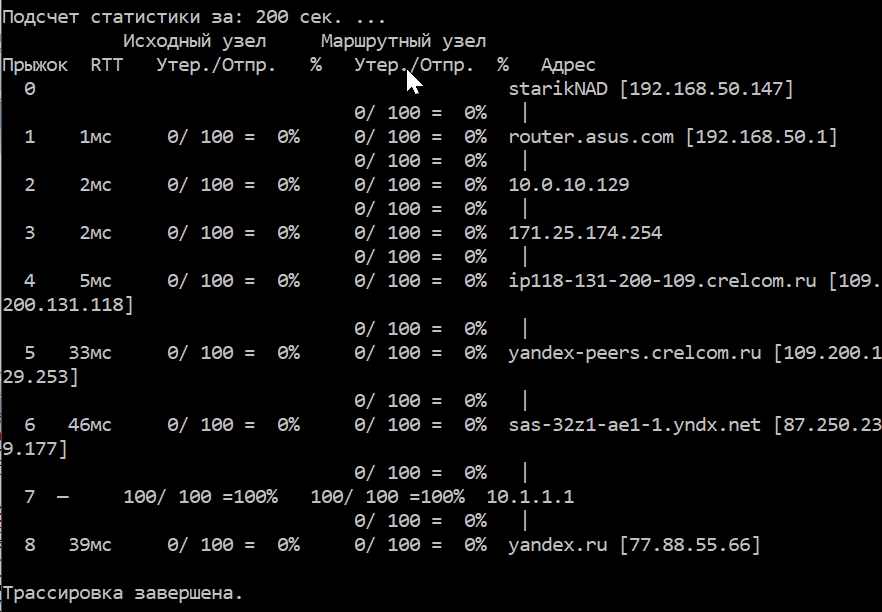 nslookup - сопоставление доменных адресов Интернета с IP-адресами
Потенциал этой утилиты огромен, но большинству людей он не нужен. Для рядовых пользователей важна лишь возможность определить IP-адрес какого-либо доменного имени.
C:\WINDOWS\system32>nslookup yandex.ru
Сервер:  router.asus.com
Address:  192.168.50.1
Имя :     yandex.ru
Addresses:  2a02:6b8:a::a
          5.255.255.77
          77.88.55.70
          5.255.255.70
          77.88.55.66
nslookup - сопоставление доменных адресов Интернета с IP-адресами
nslookup [–подкоманда ...] [{искомый_компьютер| [–сервер]}]
DNS (domain name service ) - специальная служба, сопоставляющая доменные адреса Интернет с IP адресами. 
Для работы этой утилиты должен быть определен сервер DNS в параметрах IP компьютера. С его помощью и будет производиться распознавание имен.
Использование:
искомый_компьютер – ищет данные для параметра искомый_компьютер, используя текущий, заданный по умолчанию сервер имен DNS, если никакого другого сервера не указано
–сервер – указывает, что данный сервер следует использовать в качестве сервера имен DNS. Если параметр –сервер не указан, используется сервер DNS, заданный по умолчанию.
Служба DNS позволяет преобразовывать сложные для запоминания ip адреса в простые и легкие доменные имена, которые намного проще запомнить.
Если не вдаваться в подробности, то существует сеть DNS серверов, на которых хранится вся необходимая информация об IP адресах  и соответствующих им доменах. Время от времени они обмениваются между собой информацией, чтобы база данных была полной и актуальной.
Когда компьютеру нужно обратиться к какому-либо сайту по домену, он запрашивает его IP адрес у DNS сервера, а затем сохраняет его в локальном кэше. Но DNS запросы могут отсылаться не только автоматически, их может формировать и отправлять утилита nslookup в Linux или Windows.
netstat - Получение статистики  пакетов
netstat  [-a] [-r] [-s]
-a – получить общую статистику; 
-s – по каждому протоколу;  
-r – таблица маршрутизации.
e:\ПРИБРЕЖНОЕ>netstat -a
Активные подключения
 Имя  Локальный адрес     Внешний адрес          Состояние
 TCP  0.0.0.0:135         DESKTOP-4Q2BKFU:0      LISTENING
  ...
 TCP  192.168.1.103:49691 51.105.249.228:https   ESTABLISHED
 TCP  192.168.1.103:50512 ec2-52-0-252-81:4244   ESTABLISHED
 TCP  192.168.1.103:52757 a95-100-176-13:https   CLOSE_WAIT
 TCP  192.168.1.103:56136 ec2-52-89-235-93:https ESTABLISHED
e:\ПРИБРЕЖНОЕ>netstat -s
Статистика IPv4

  Получено пакетов                   = 2901675
  Получено ошибок в заголовках       = 0
  Получено ошибок в адресах          = 0
  Направлено датаграмм               = 0
  Получено неизвестных протоколов    = 47
  Отброшено полученных пакетов       = 5423
  Доставлено полученных пакетов      = 2914000
  Запросов на вывод                  = 2424984
  Отброшено маршрутов                = 0
  Отброшено выходных пакетов         = 117
  Выходных пакетов без маршрута      = 0
  Требуется сборка                   = 0
  Успешная сборка                    = 0
  Сбоев при сборке                   = 0
  Успешно фрагментировано датаграмм  = 0
  Сбоев при фрагментации датаграмм   = 0
  Создано фрагментов                 = 0
Статистика TCP для IPv4

  Активных открыто                    = 7220
  Пассивных открыто                   = 88
  Сбоев при подключении               = 2503
  Сброшено подключений                = 424
  Текущих подключений                 = 43
  Получено сегментов                  = 3068225
  Отправлено сегментов                = 2759282
  Повторно отправлено сегментов       = 17777
net
net use - отобразить список сетевых дисков, подключенных на данном компьютере
net share - выводит информацию обо всех ресурсах данного компьютера, которые могут быть совместно использованы
net view - отобразить список компьютеров в сетевом окружении.
net accounts - выводятся текущие значения параметров, определяющих требования к паролям и входу в сеть
net
net user - отобразить список пользователей 
net user VASYA /USERCOMMENT:"Тест-пользователь " /add 
- добавить пользователя с именем VASYA
net user VASYA * - изменить пароль существующего пользователя VASYA. Новый пароль будет запрошен при выполнении команды.
net user VASYA /delete - удалить созданного пользователя.
netsh
NETSH означает Network Shell (сетевая оболочка). Эта команда позволяет настроить почти любой сетевой адаптер на вашем компьютере более детально.
При вводе NETSH командная строка переходит в режим оболочки. Внутри неё есть несколько контекстов:
маршрутизация, 
связанные с DHCP команды, 
диагностика
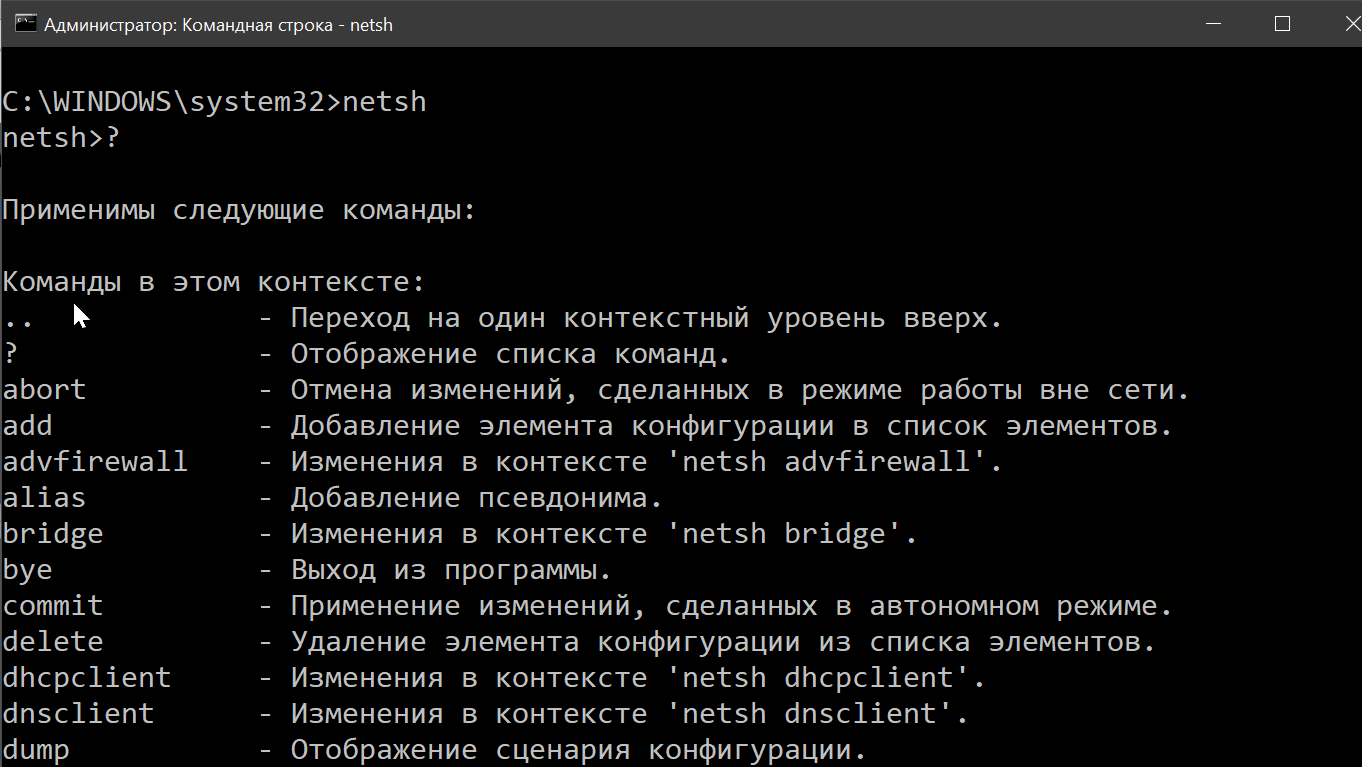 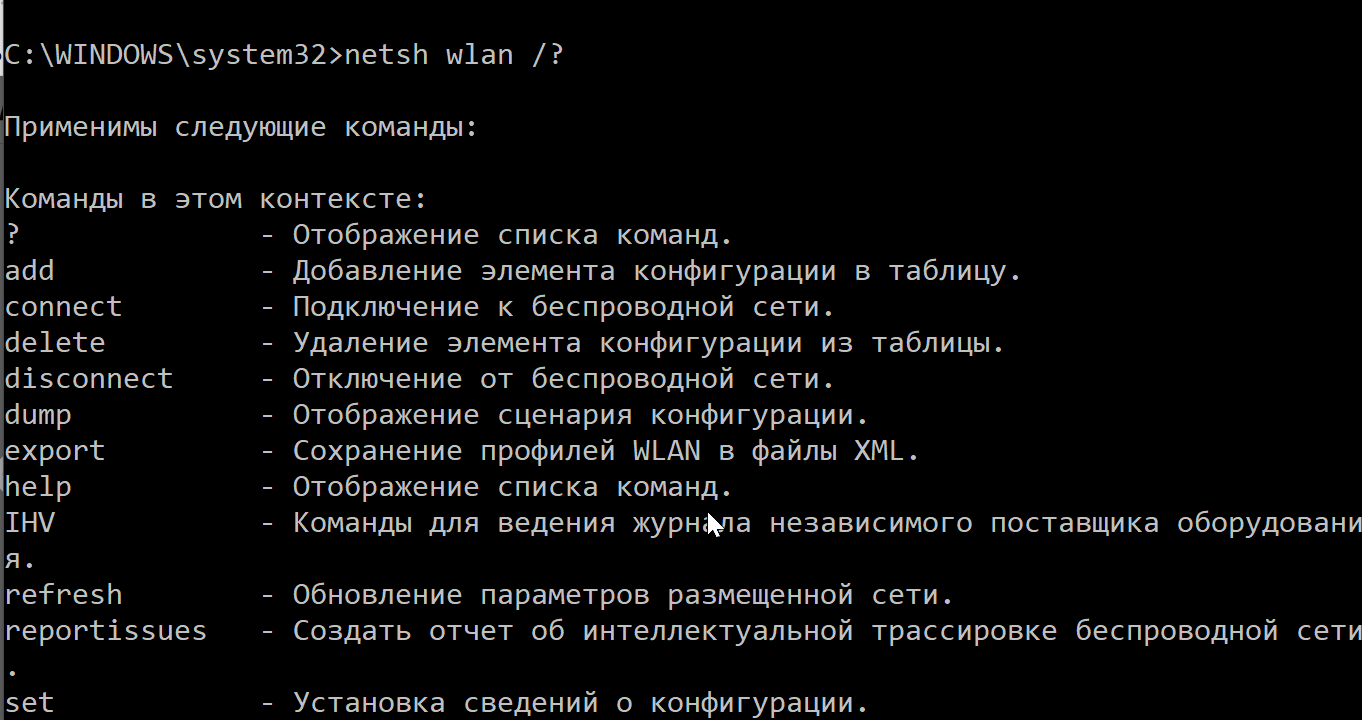 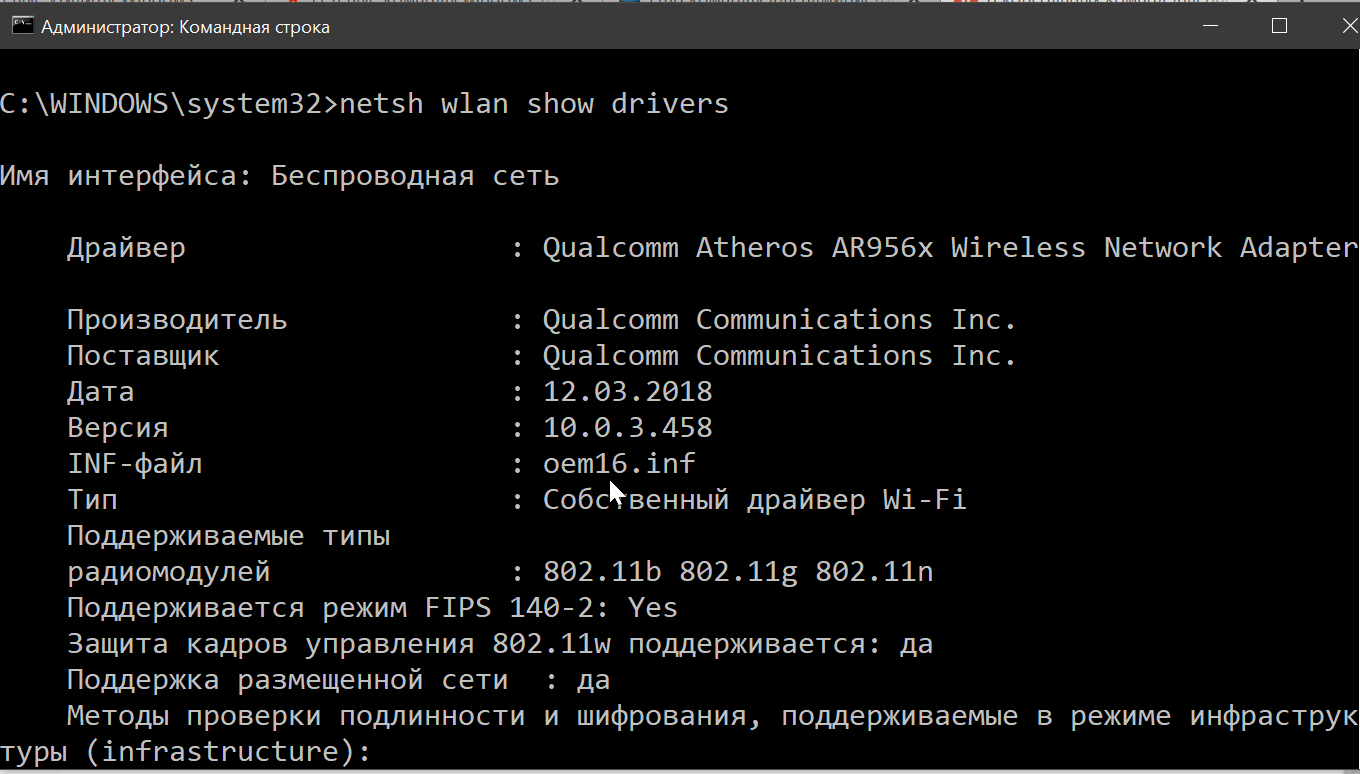 Сетевые утилиты Linux
Команда ifconfig предназначена для получения информации о настройках сетевых интерфейсов
В современных версиях Linux команда может отсутствовать
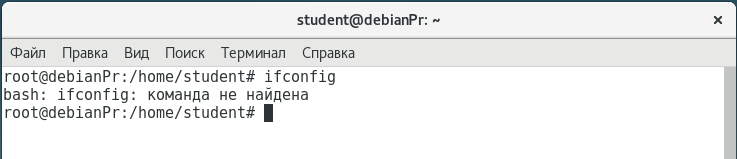 Вместо нее теперь используется утилита 
ip a
Установка пакета net-tools
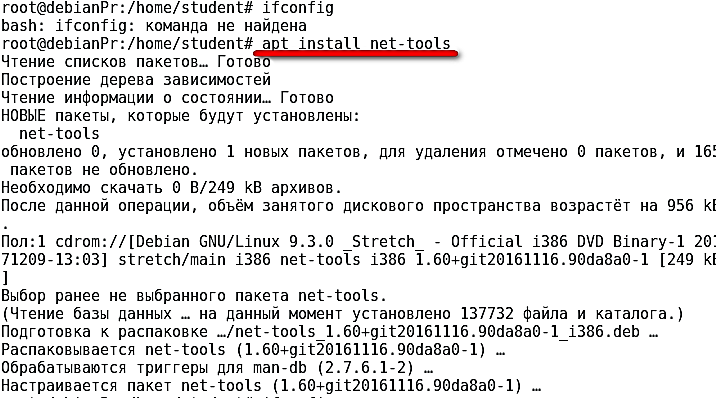 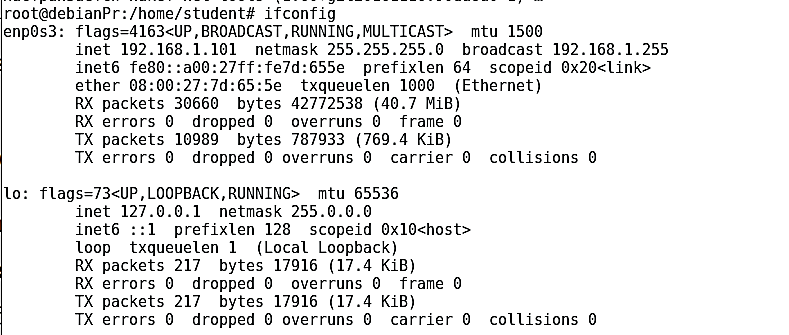 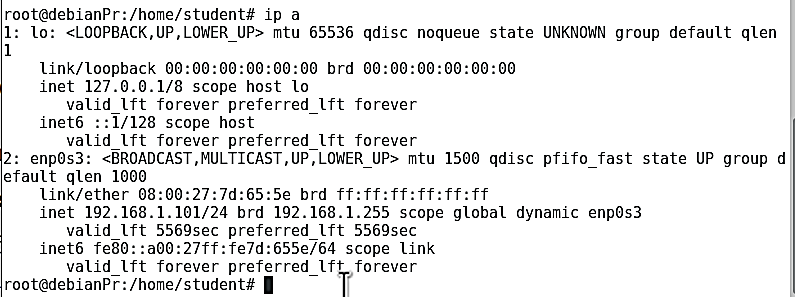 ip [опции] объект команда [параметры]
Опции:
-s - включает вывод статистической информации
-f - позволяет указать протокол, с которым нужно работать: bridge, dnet, inet, inet6, ipx или link. По умолчанию используется inet, link - означает отсутствие протокола.
-r - выполнять резолвинг и выводить символические имена хостов
Объекты:
address - сетевой адрес на устройстве
link- физическое сетевое устройство
monitor - мониторинг состояния устройств
neigh - ARP
route - управление маршрутизацией
rule - правила маршрутизации
tunnel - настройка туннелирования
Команды:
add, change, 
del или delete, flush, get, 
list или show, 
monitor, replace, restore, save, set, update.
telnet
Telnet - это сетевая утилита, которая позволяет соединиться с удаленным портом любого компьютера и установить интерактивный канал связи, например, для передачи команд или получения информации
Эта утилита очень часто использовалась раньше, для удаленного управления компьютером с Linux, но потом ей на замену пришел защищенный протокол SSH. Но telnet все еще используется, например, для тестирования сети, проверки портов, а также для взаимодействия с различными устройствами и роутерами